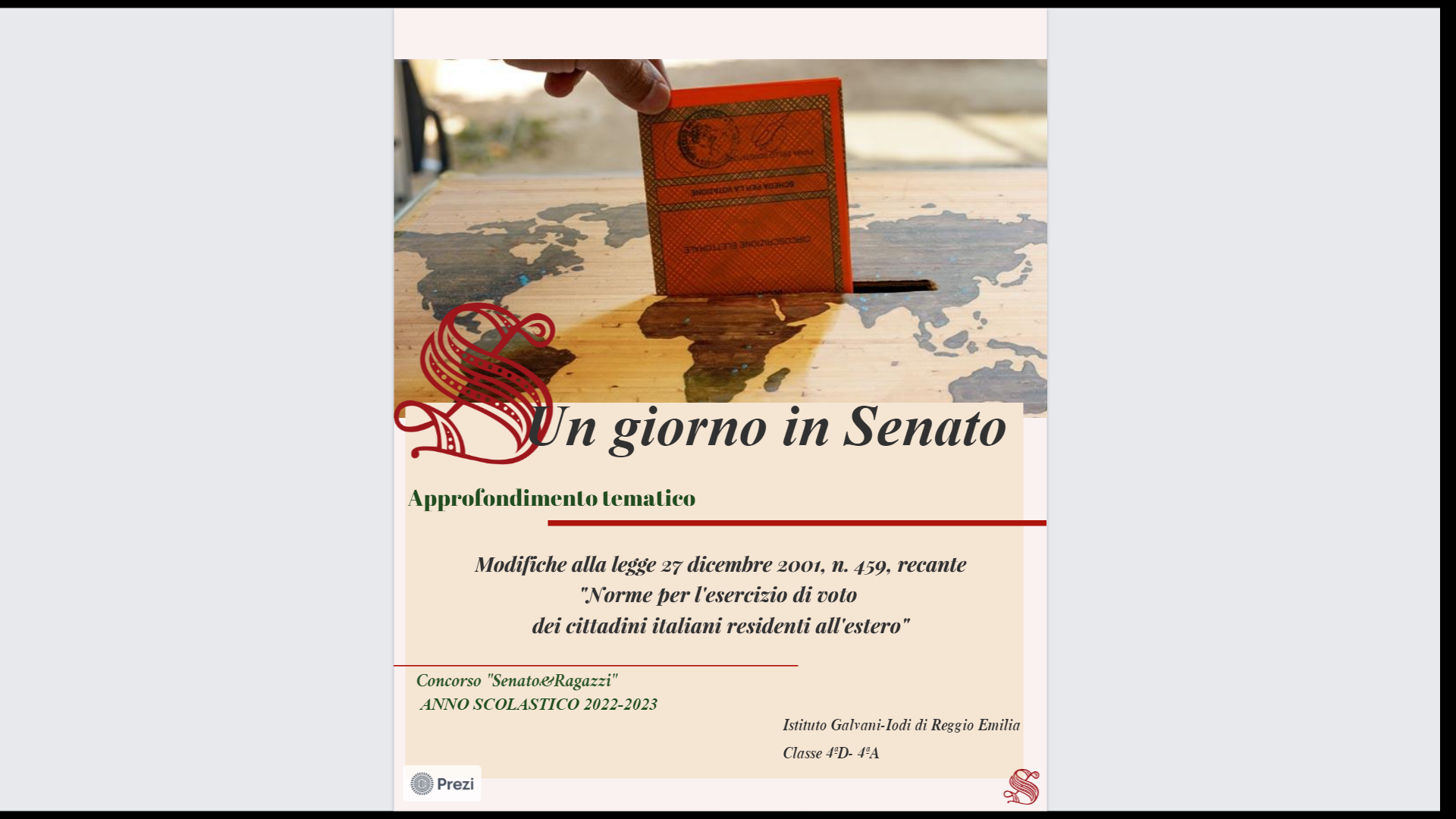 APPROFONDIMENTO TEMATICO
CLICCA QUI